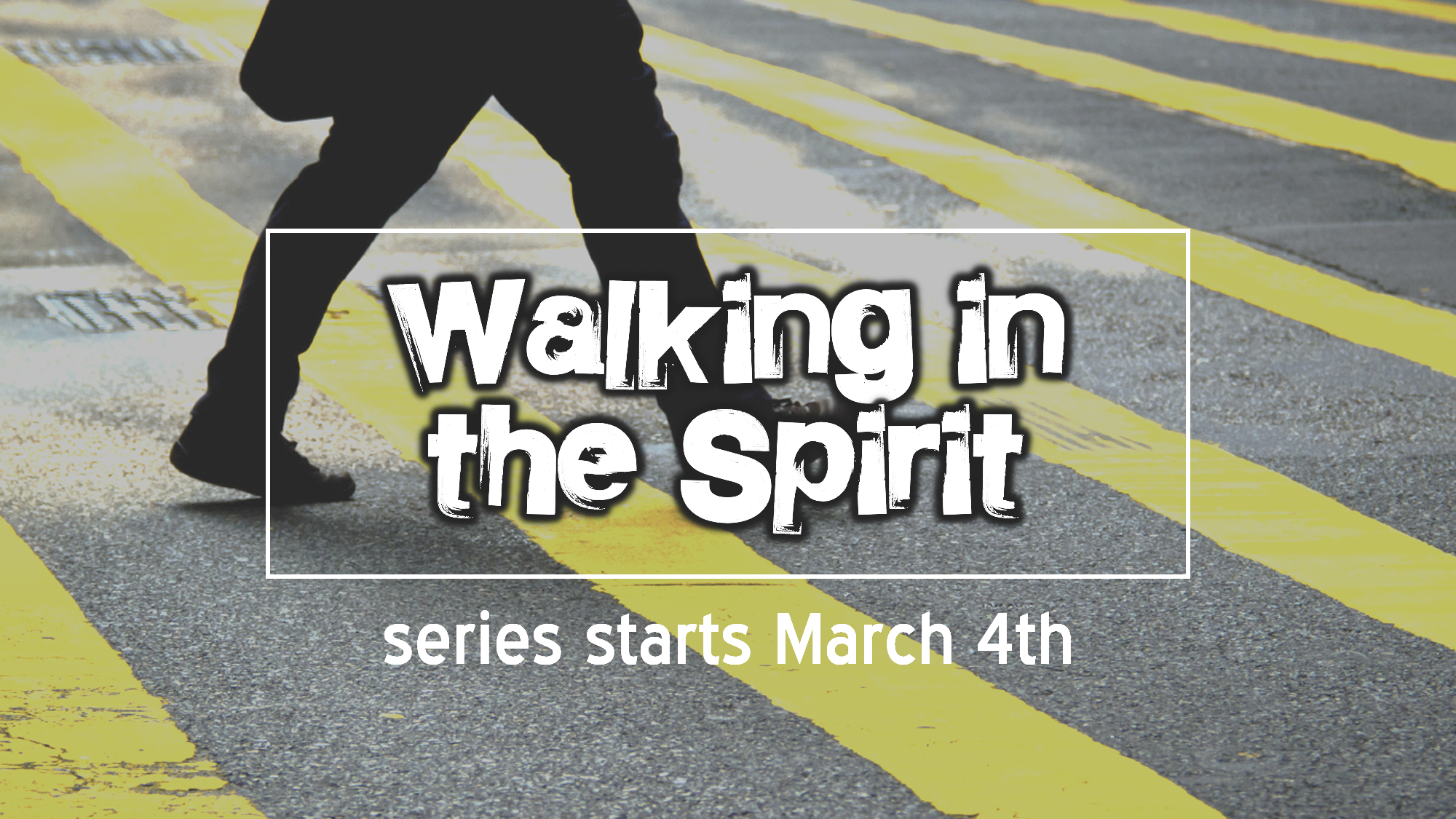 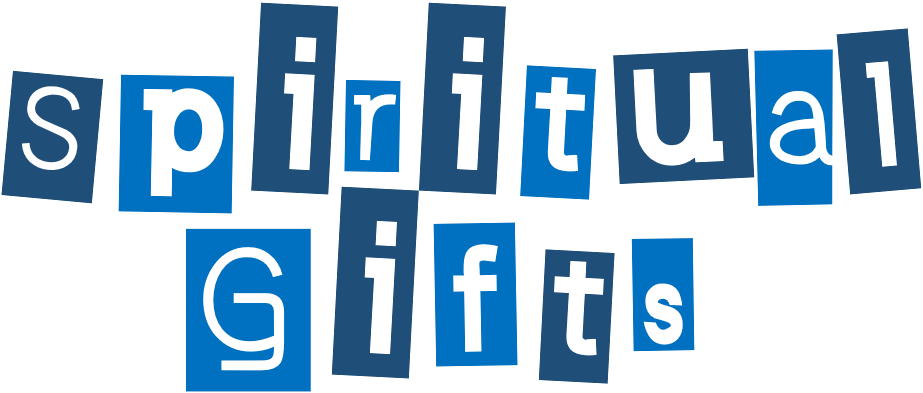 Speaking in Tongues
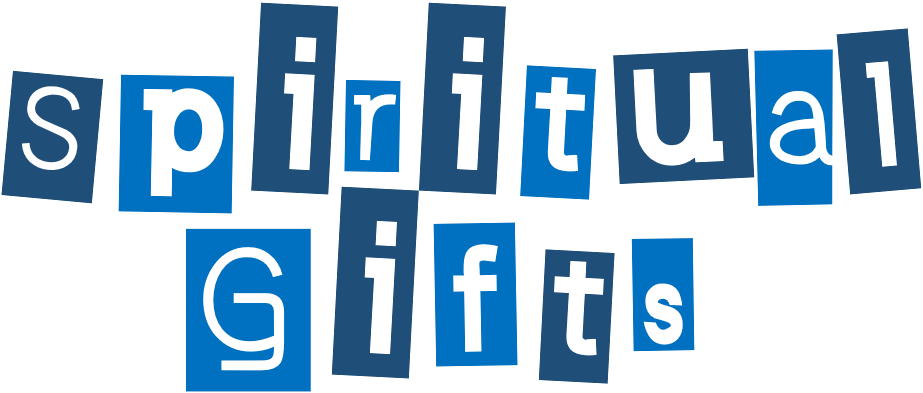 Tongues: (glossa) means a tongue or a language not acquired naturally; a heavenly language
Speaking in tongues as the Spirit gives utterance is the unique spiritual gift identified with the NT church. Seemingly, all other gifts and spiritual manifestations were in evidence during OT times, before the day of Pentecost
1 Cor. 
12:27-31
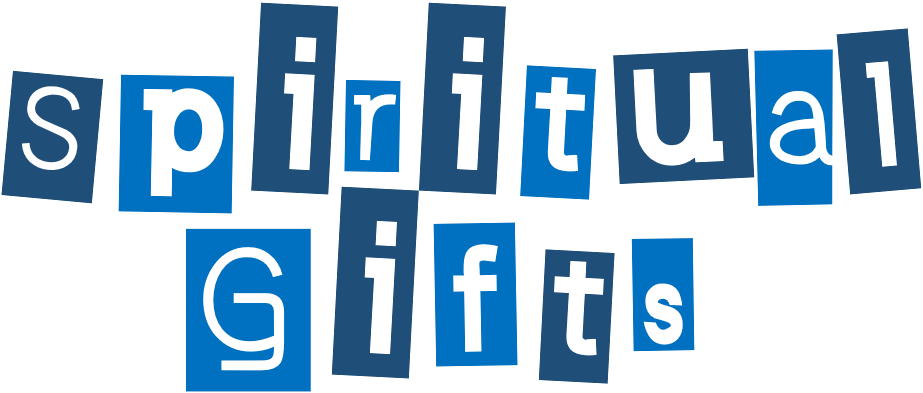 Tongues: (glossa) means a tongue or a language not acquired naturally; a heavenly language
One of the evidences of the infilling/ baptism of the Holy Spirit
“Do all speak in tongues?”
1 Cor. 
12:27-31
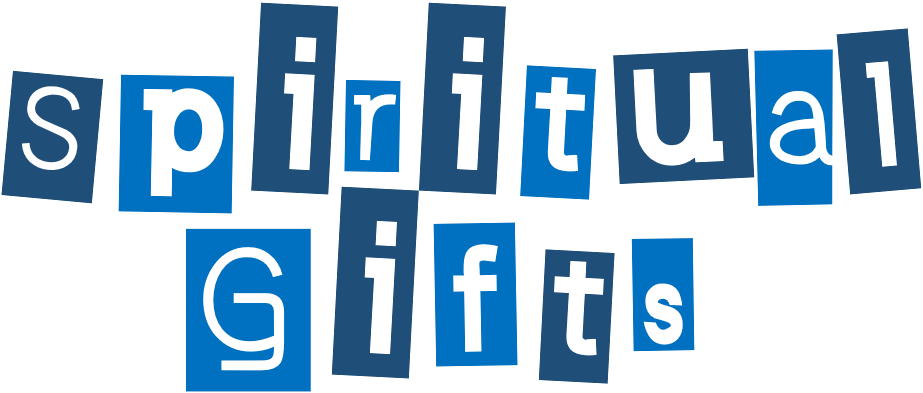 Two-fold function or ‘kinds’
Personal use (vertical) 
He who speaks in a tongue speaks to God 
No one understands 
He who speaks in a tongue edifies (builds up, strengthens) himself 
Only spiritual gift that functions primarily to edify the speaker
1 Cor. 
14:1-25
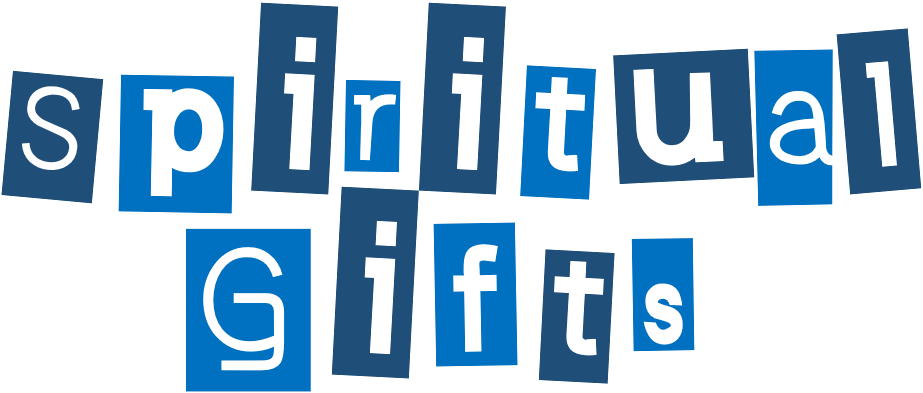 Two-fold function or ‘kinds’
Corporate use (horizontal) 
Weakest of the manifestation gifts given for ministry 
Must have an interpretation
1 Corinthians 13:1 If I speak with the tongues of men and of angels, but do not have love, I have become a noisy gong or a clanging cymbal.
1 Cor. 
14:1-25
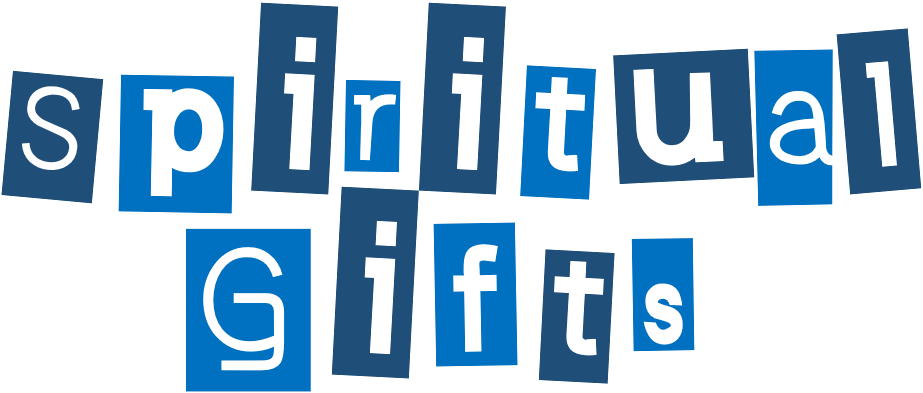 The Corinthian church is having a problem differentiating between the two functions
Personal use (vertical) 
Tongues are a prayer language
A prayer that does not originate in our mind 
Our mind/understanding is unfruitful
But our Spirit is built up
1 Cor. 
14:1-25
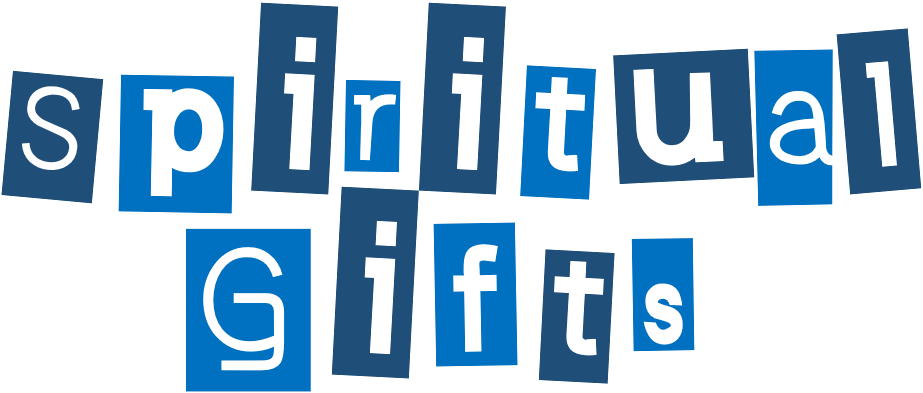 Prayer Language = Perfect Prayer:
Romans 8:26 And the Holy Spirit helps us in our weakness. For example, we don’t know what God wants us to pray for. But the Holy Spirit prays for us with groanings that cannot be expressed in words
1 Cor. 
14:1-25
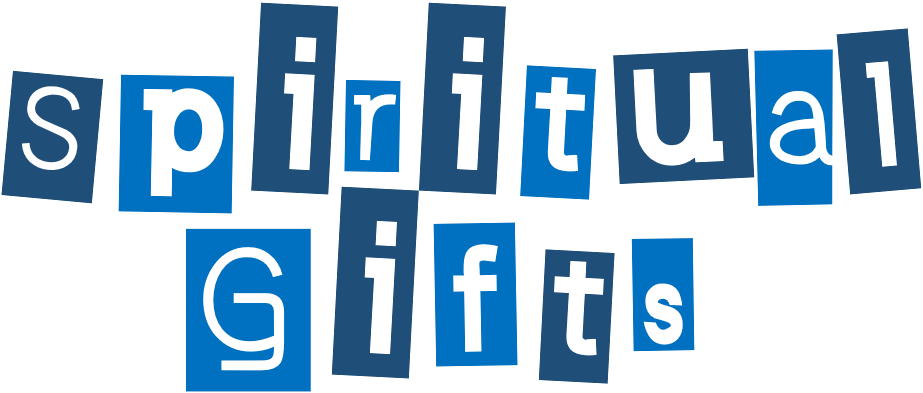 Prayer Language = Perfect Prayer:
Jude 20 But you, dear friends, by building yourselves up in your most holy faith and praying in the Holy Spirit…
Ephesians 6:18 And pray in the Spirit on all occasions with all kinds of prayers and requests…
1 Cor. 
14:1-25
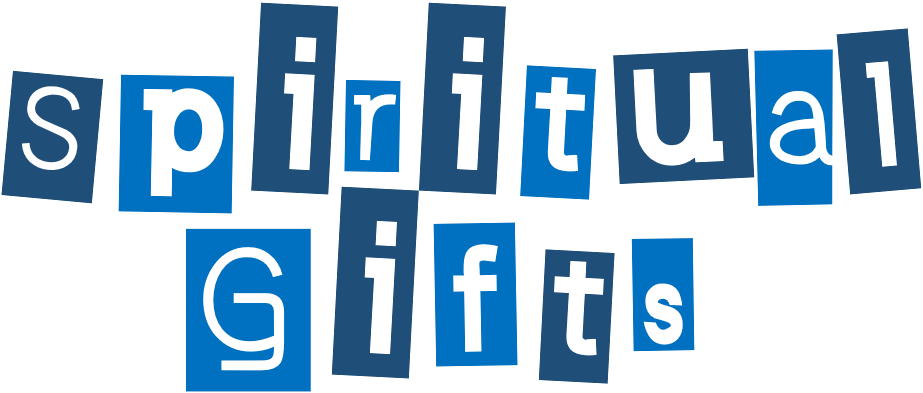 “To receive the Spirit is not only to be given power for service, but also to enter into a deeper, more intimate relationship with a divine Person. …we are not merely receiving power, but a Person. We are not merely dealing with a source of energy, but with the Comforter. This involves us in personal relationship with Him.” 
– John Lancaster
1 Cor. 
14:1-25
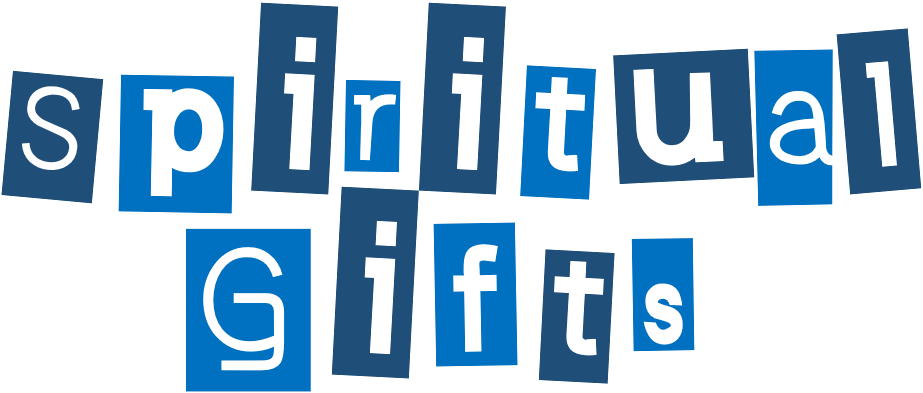 So what shall I do?
Tongues are the least gift in a corporate setting—unless interpreted (horizontal)
The greatest gift in a personal sense (vertical)
1 Cor. 
14:1-25
Luke 11:10-13
“For everyone who asks receives, and he who seeks finds, and to him who knocks it will be opened. If a son asks for bread from any father among you, will he give him a stone? Or if he asks for a fish, will he give him a serpent instead of a fish? Or if he asks for an egg, will he offer him a scorpion? If you then, being evil, know how to give good gifts to your children, how much more will your heavenly Father give the Holy Spirit to those who ask Him!”